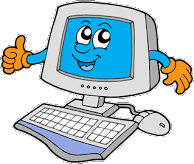 Igre asocijacije
Josip Lončar 6.b
B1
C1
A1
C2
A2
B2
A3
B3
C3
A4
B4
C4
STUPAC A
Stupac B
STUPAC C
KONAČNO RJEŠENJE